感恩遇见，相互成就，本课件资料仅供您个人参考、教学使用，严禁自行在网络传播，违者依知识产权法追究法律责任。

更多教学资源请关注
公众号：溯恩高中英语
知识产权声明
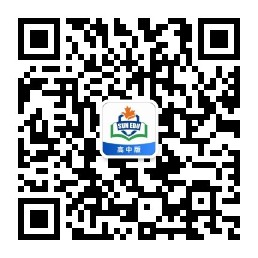 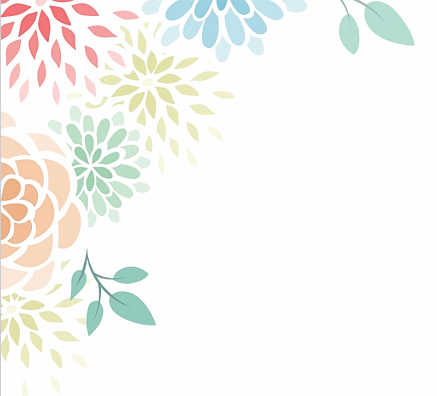 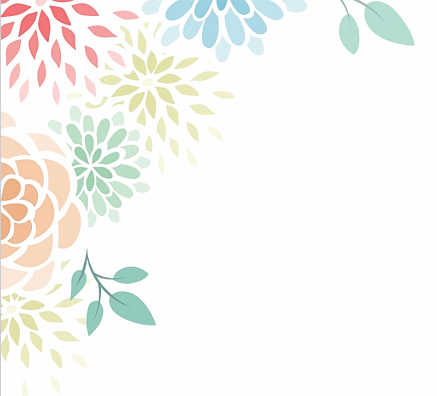 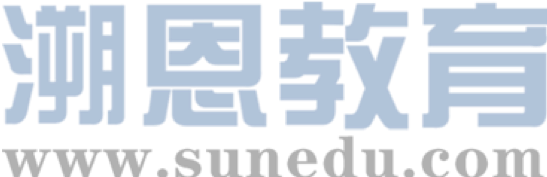 Unit 3
A Master of Nonverbal Humour
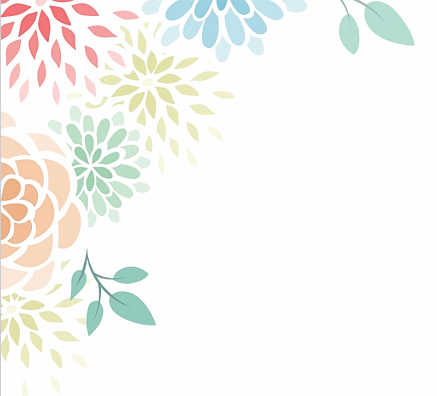 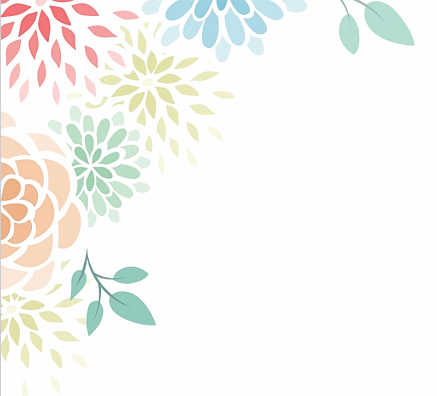 台州市第一中学 周媚 董妮娅 陈泓静
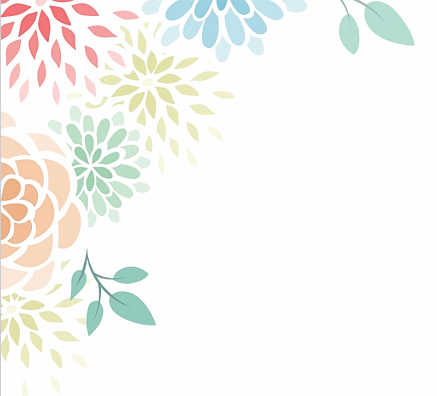 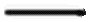 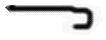 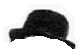 a small round black hat
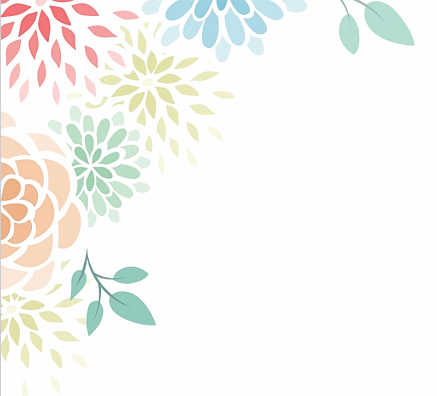 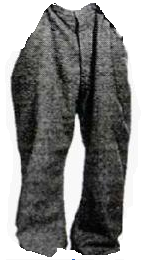 walking stick
large trousers
worn-out shoes
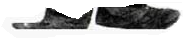 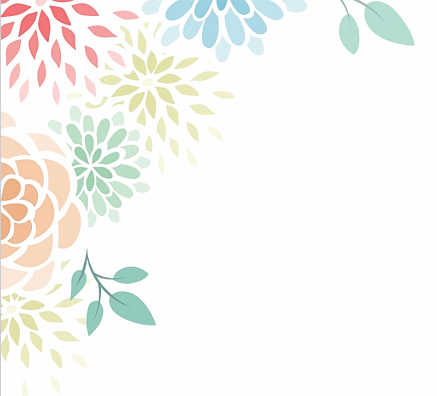 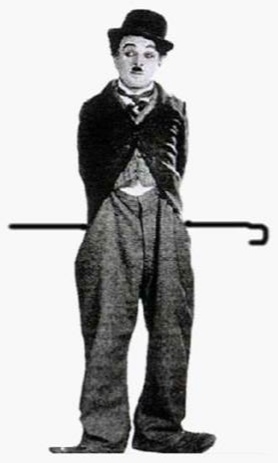 wear a moustache
Charlie
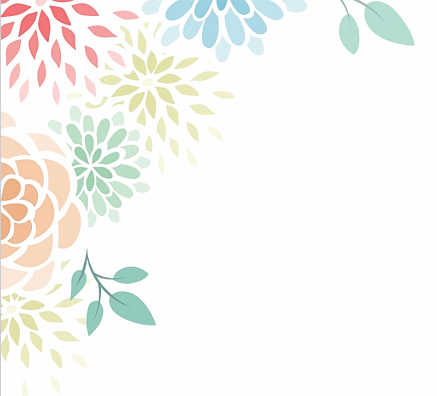 Charlie Chaplin
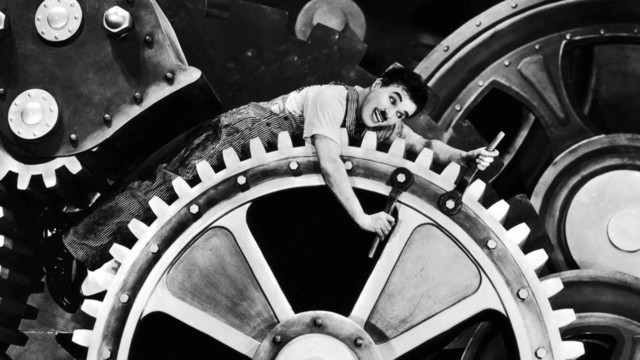 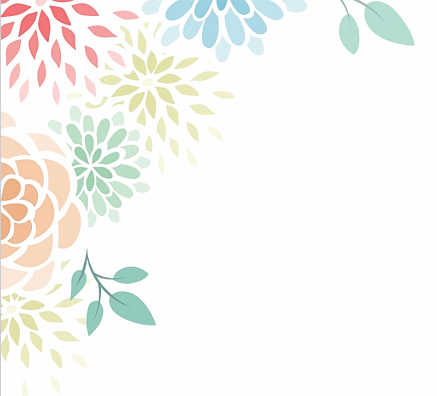 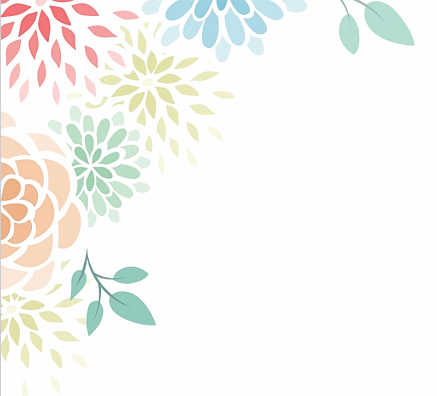 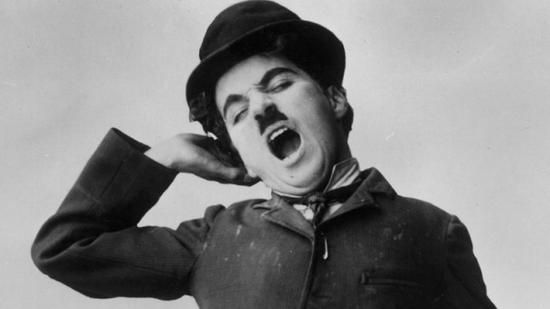 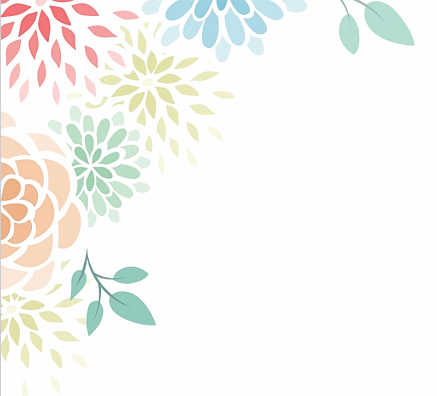 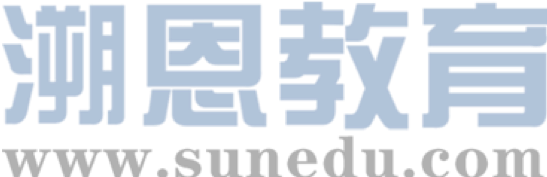 entertaining  a.
entertain v.
expressions
Nonverbal
gestures
Humour
behaviors
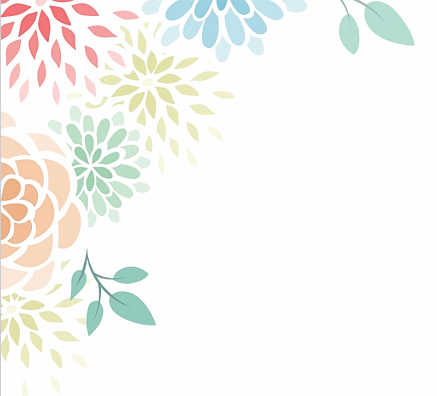 appearance
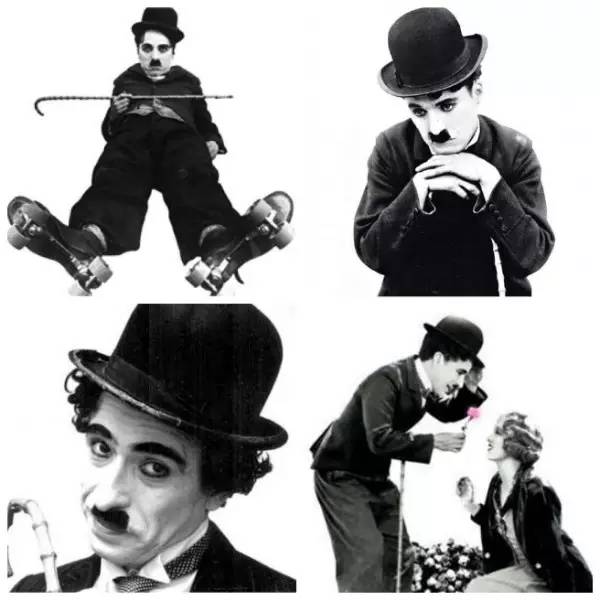 mine
Chaplin plays in a _______,
a play without talking.
1
2
3
4
Read for main ideas
Main ideas
Influence
Please skim the passage and find out the main idea of each paragraph.
Childhood
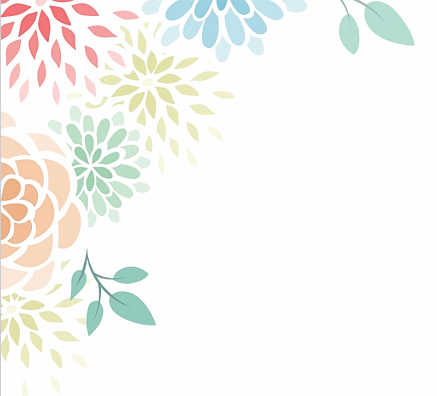 Character
Example
5
Achievement
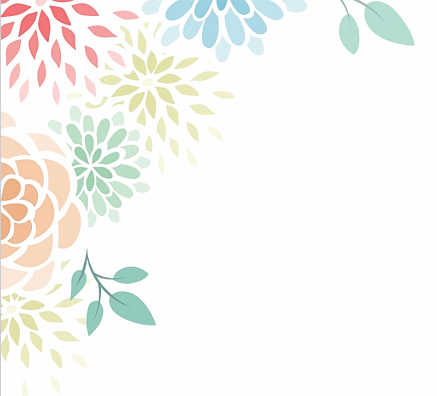 Read for details
Incomparable!
Para 1 Influence
How did people suffer?
1
People felt depressed through two world wars and the hard years in between.
How did Chaplin inluence people's life?
2
He brightened people’s lives, made them laugh and content with their lives.
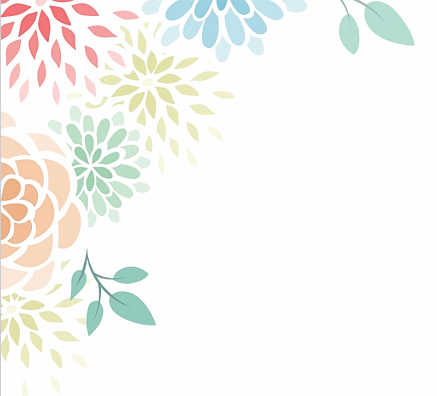 Up to now nobody has been able to do this better than Charlie Chaplin.
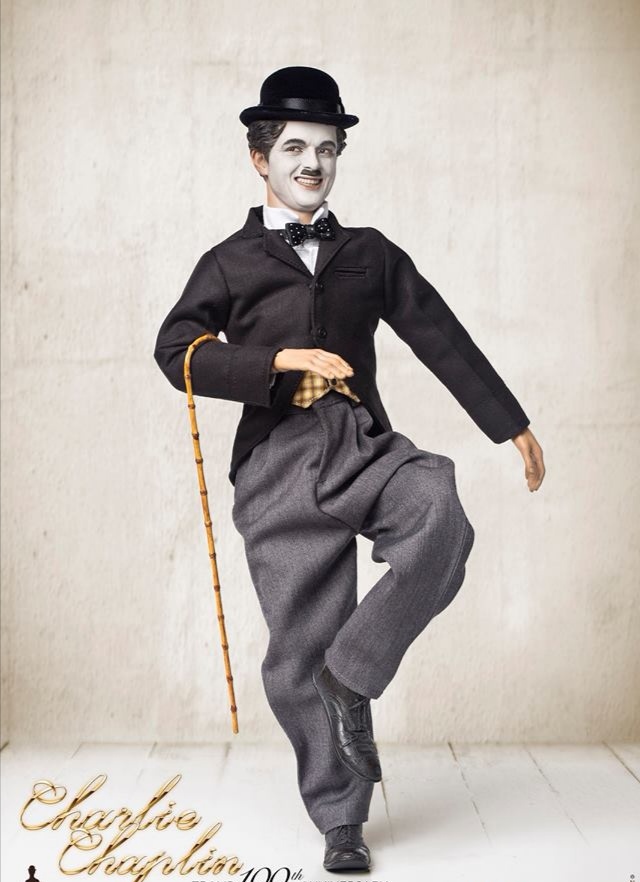 You'll find that life is still worthwhile if you just smile.
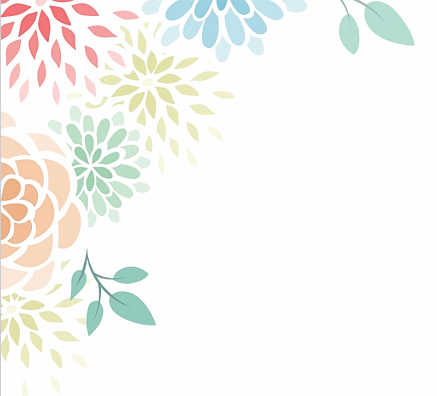 Read for details
Challenging!
Para 2 Childhood
What was Chaplin’s childhood like?
Did his childhood help him in his later career?
understood lives well
Father’s death
understood lives well
was skillful in acting
sick mother & brother
astonishing training
understood lives well
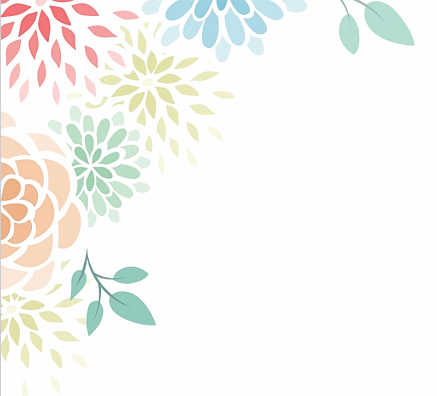 poor family
uncertain income
was experienced in acting
popular child actor
Not easy!
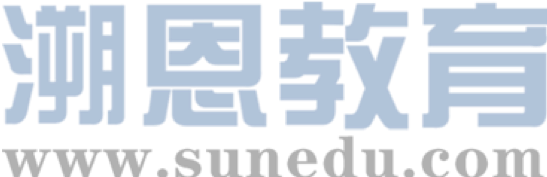 Life is a tragedy when seen in close-up, but a comedy in long-shot.
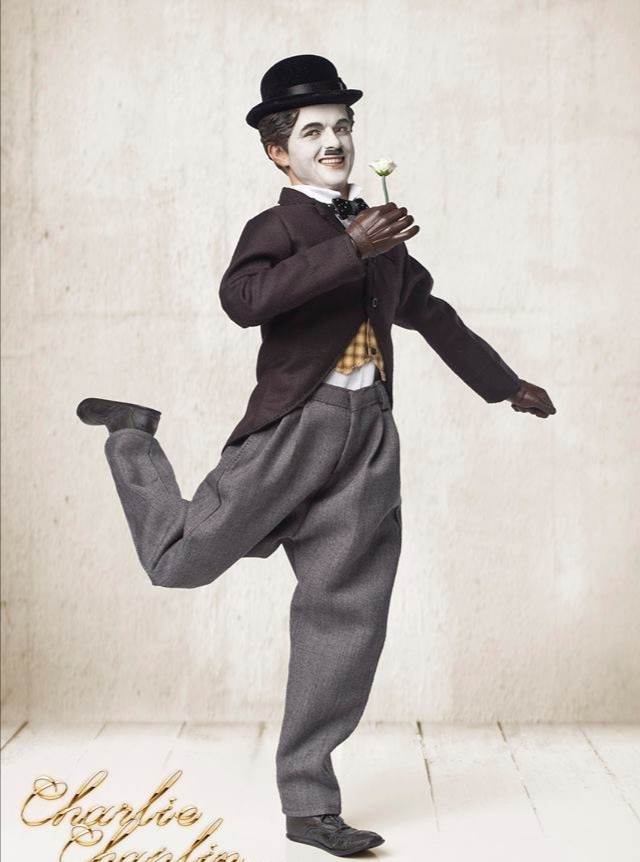 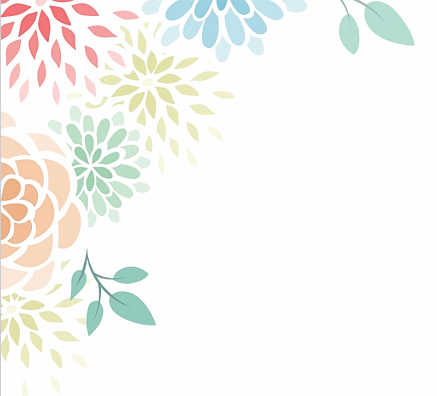 Read for details
—— the little tramp
Para 3 Character
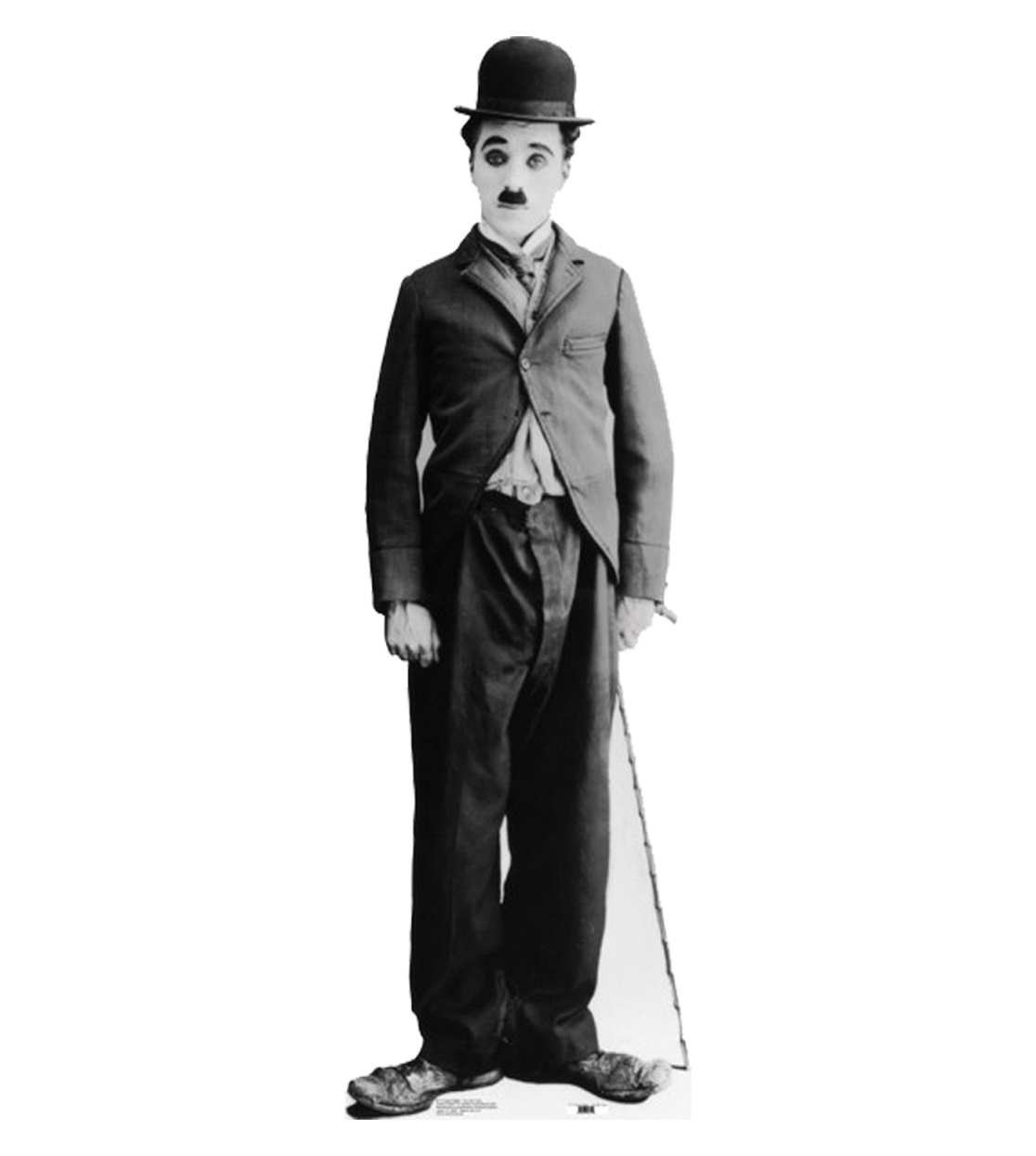 his appearance
Charming!
a social failure
Why was this character loved by people?
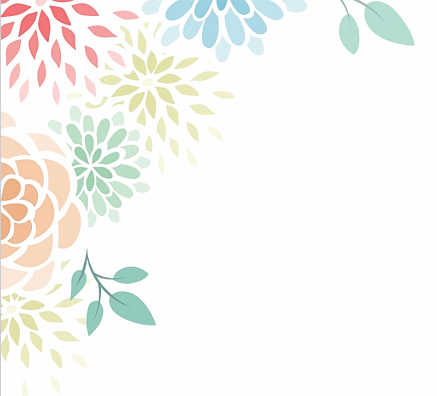 kind
optimistic
determined
The little tramp is just a social failure, but he inspired many 
people with optimism, determination and kindness.
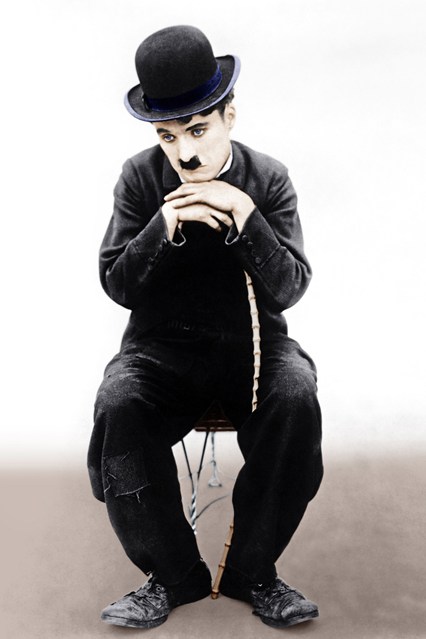 My pain may be the reason for somebody's laugh. But my laugh must never be the reason for somebody's pain.
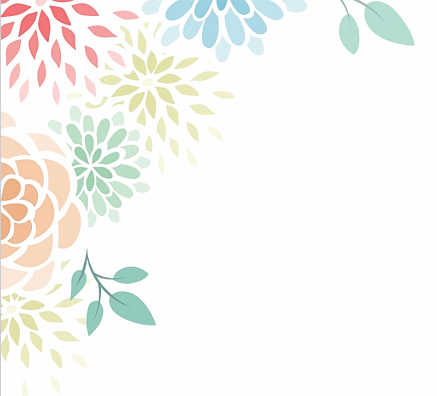 Read for details
Para 4 Example
—— The Gold Rush
background
time
place
purpose
difficulties
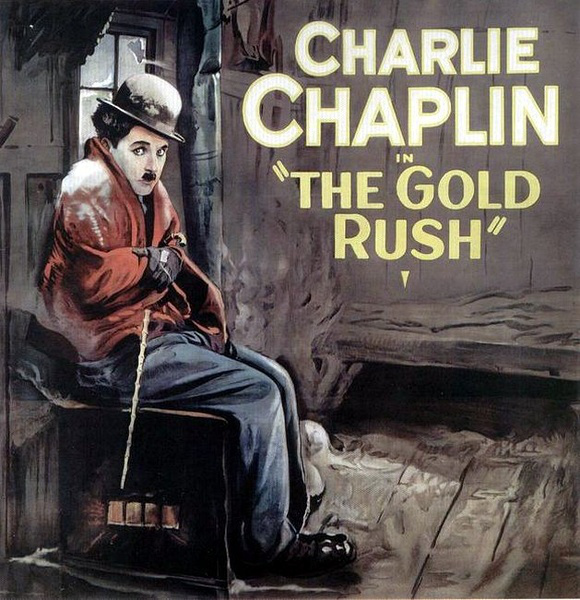 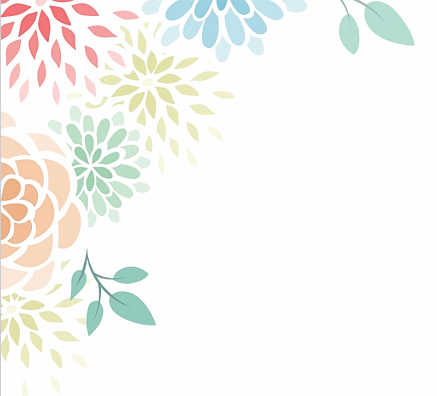 No gold
No food
Snowstorm
In the end 19th century
Alaska
In search of gold
How did the little tramp make a sad situation entertaining?
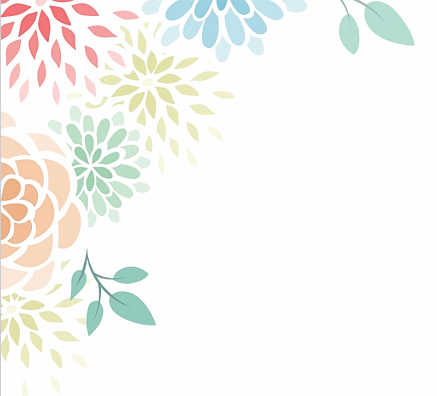 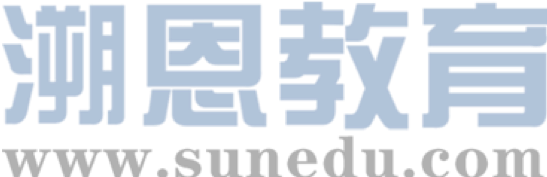 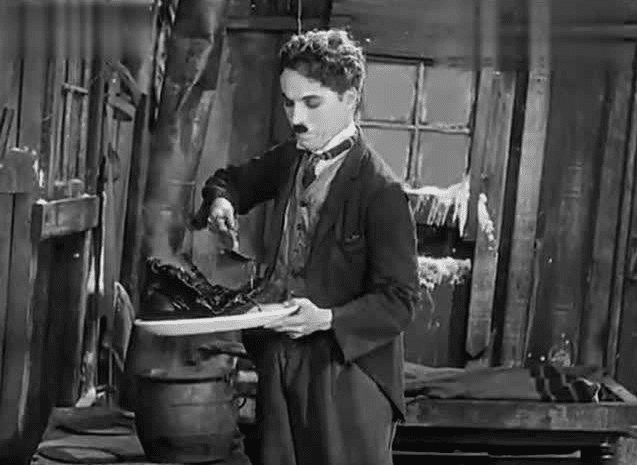 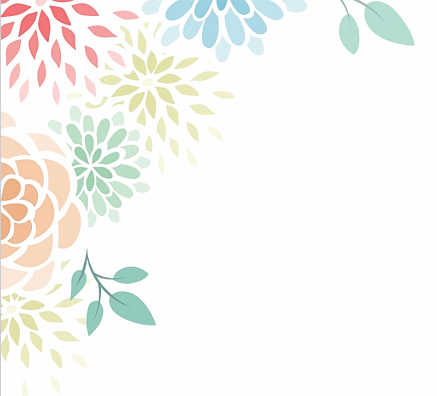 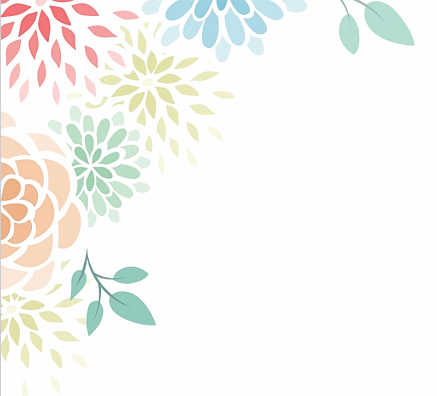 Read for details
Para 4 Example
How did the little tramp make a sad situation entertaining?
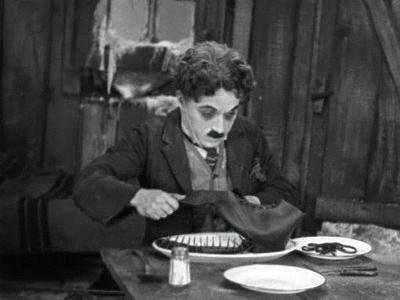 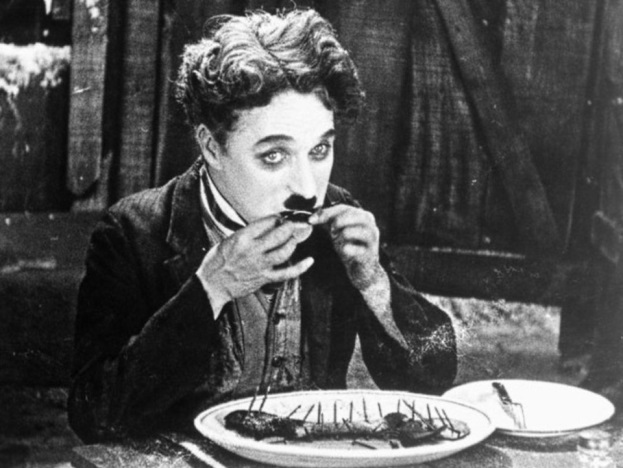 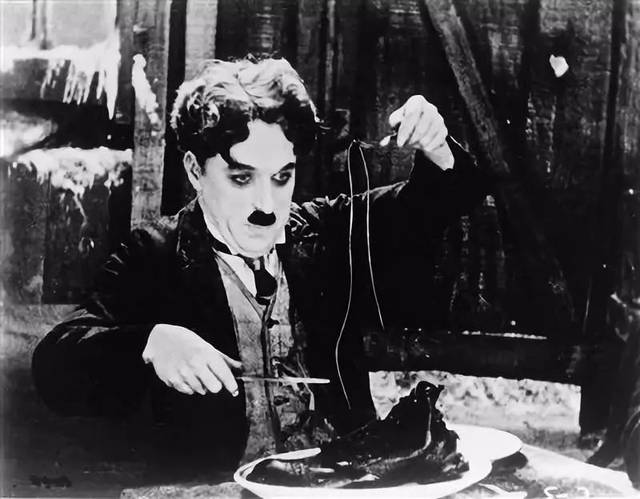 Finally
Then
First
He tries cutting and chewing the bottom of the shoe.
He picks out the lace of the shoe and eats it.
He cuts off the leather top of the shoe and  shares the shoe with the other fellow.
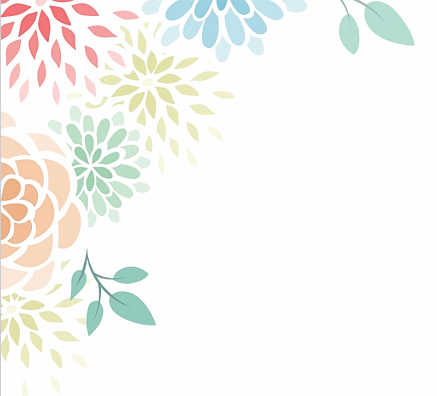 as if it were spaghetti
Convincing!
as if it were the finest steak
He eats each mouthful with great enjoyment.
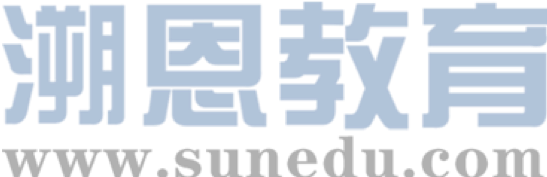 I have many problems in my life. But my lips don't know that. They always smile.
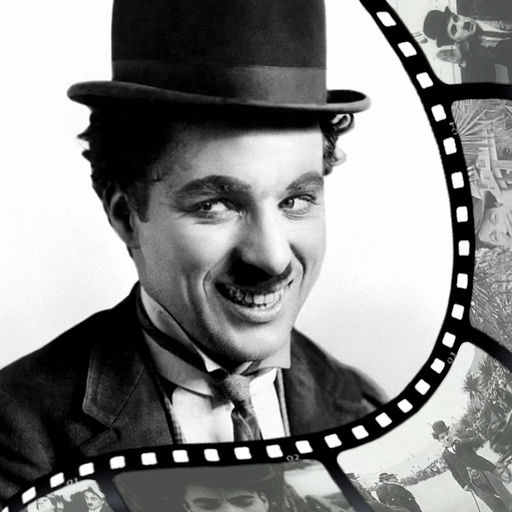 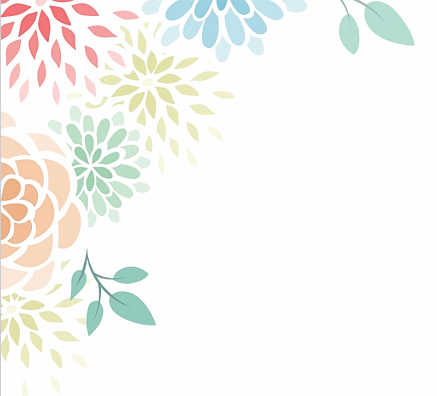 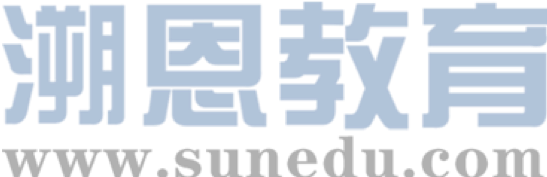 Read for details
Para 5 Achievement
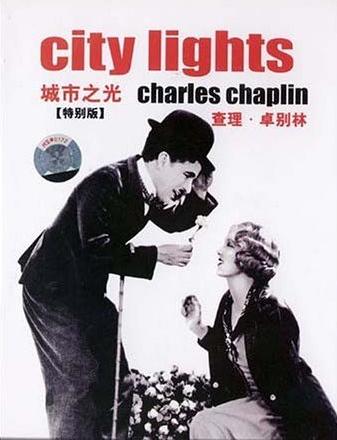 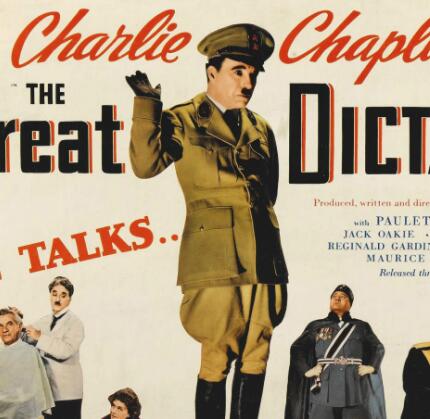 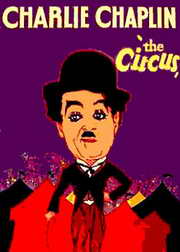 directed
01
wrote
02
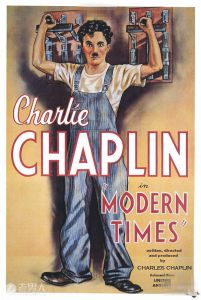 03
produced
04
starred in
be given
be loved
05
06
Lorem ipsum dolor sit consectetur adipiscing elit.
08
inspire
07
be remembered
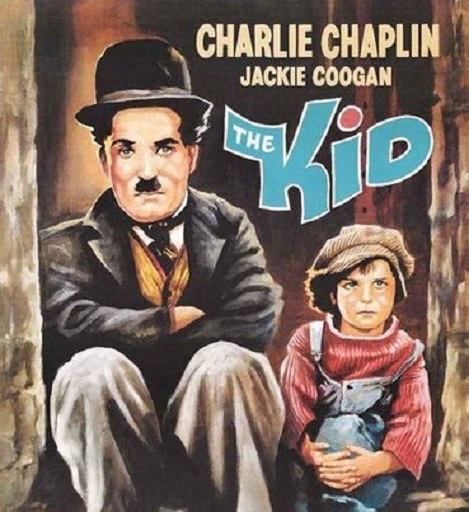 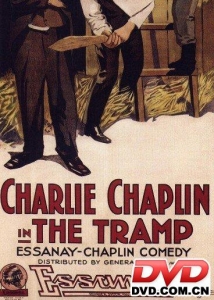 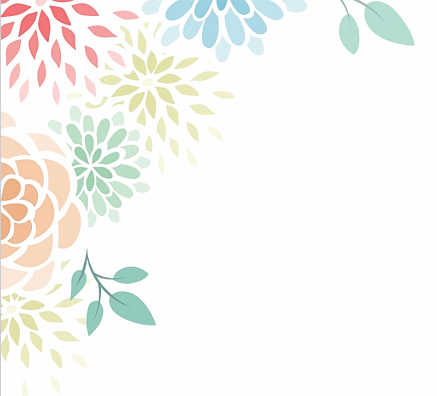 Outstanding!
A Master of Nonverbal Humor
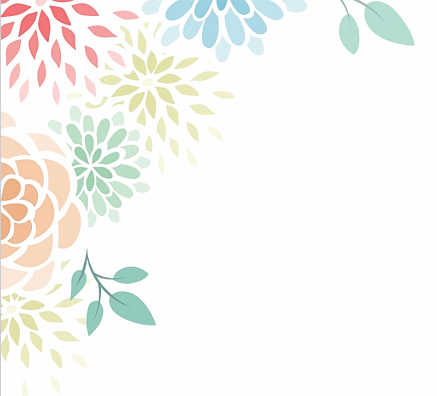 Discussion
What makes a master in one’s own field?
determination
confidence…
optimism
patience
talent/gift
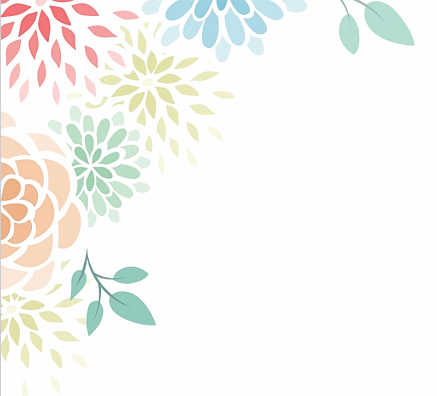 willingness to learn
self-control
motivation
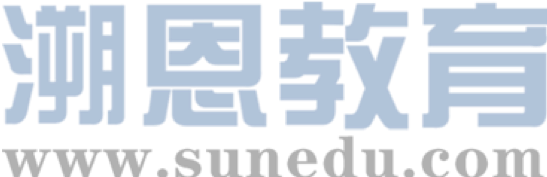 Try to be a master.
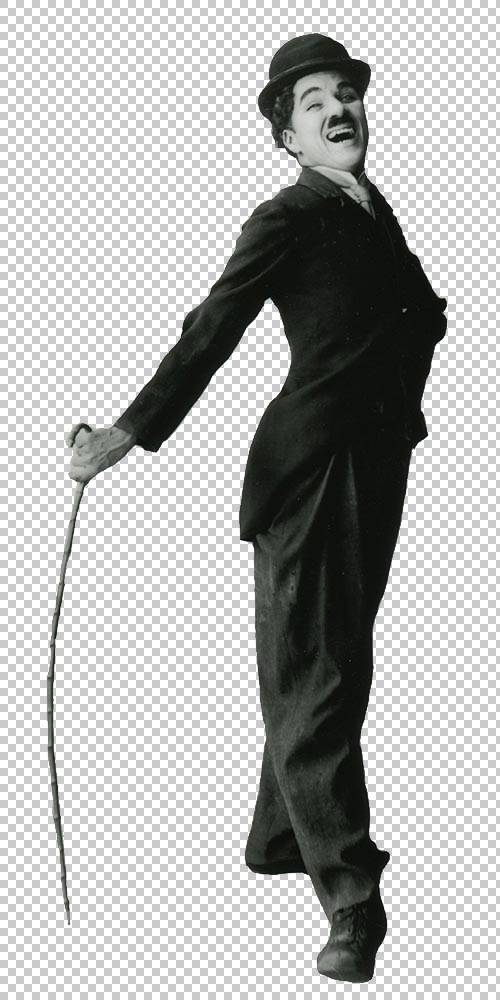 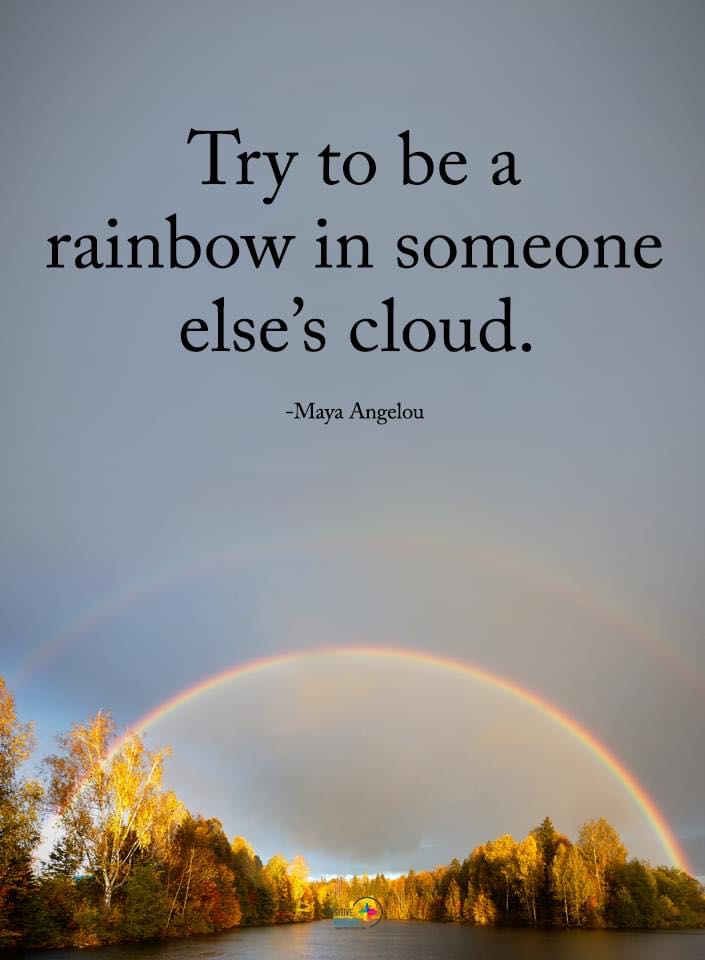 or
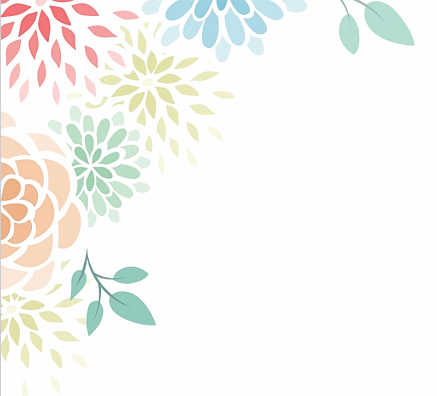 Assignment
You are expected to writing a summary of the passage according to the main ideas of the paragraphs.
Surf the Internet and find more information about Charlie Chaplin.
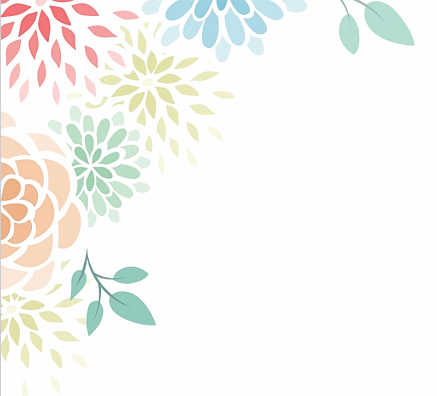 Thank you!